On the Impossibility of Key Agreements from Quantum Random Oracles
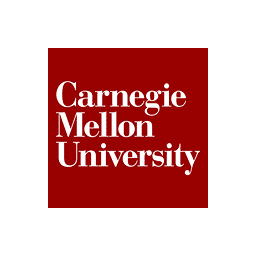 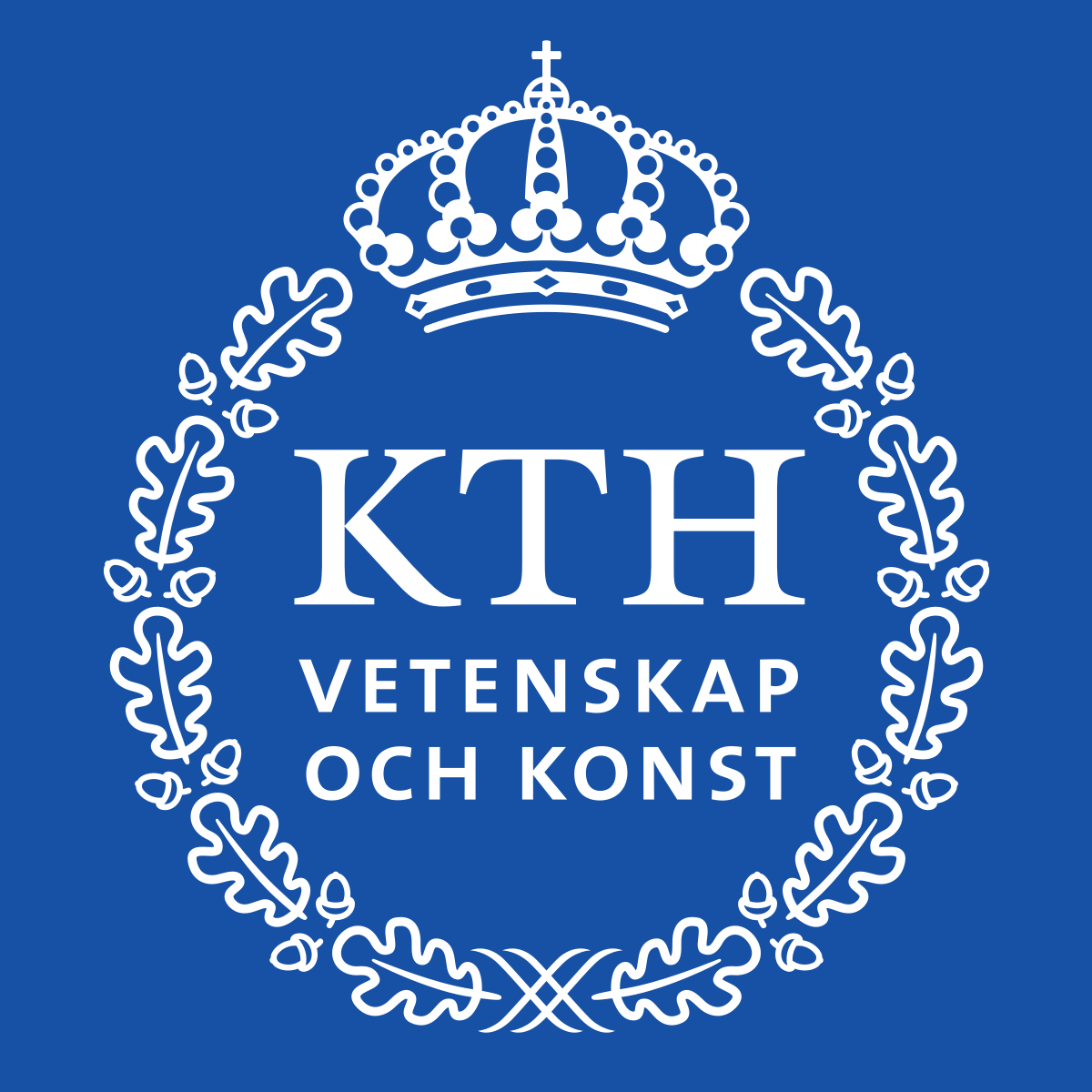 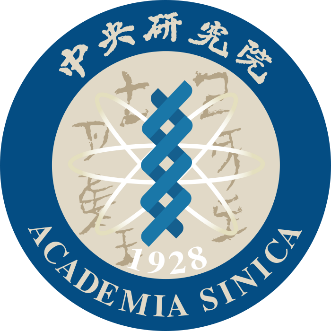 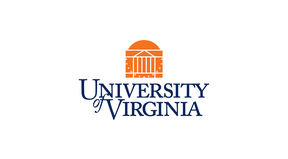 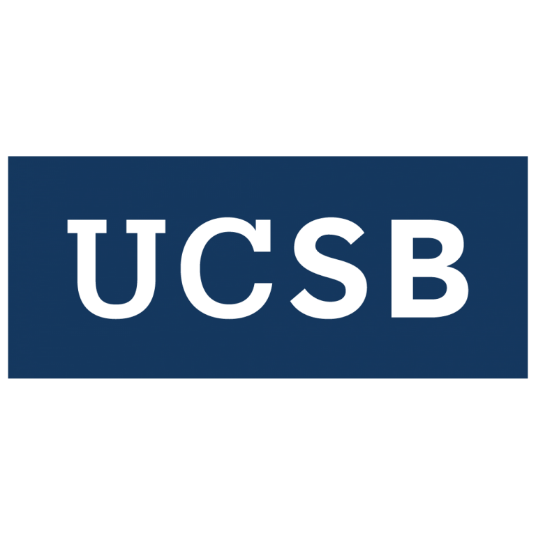 OT
TDP
Can we get key agreements from random oracles?
KA
PKE
Random Oracle Model
CRH
OWF
SKE
SIG
COM
PRG
PRF
Key Agreements
Alice
Bob
What if we allow the parties to use quantum computation?
(Bennett-Brassard 1984): 
Quantum communication gives us unconditional secure KAs.
What if the communication is still classical ?
Can quantum computation + a random oracle + classical communication give us key agreements?
Quantum Random Oracle Model (QROM)[Boneh et.al, ASIACRYPT ’11]
RO
query
Eve
Bob
Alice
Main Question: Quantum Impagliazzo-Rudich results?
Out Results
If we break KAs in QROM with poly. queries, it would imply the fully black-box separation.
Plan
Black-Box Constructions/ Reductions

Warm-up: an attack in classical case

Our Results
Impossibility of Constructions/Reductions?
It seems very hard to construct KAs from OWFs.

Can we prove the impossibility of doing so?

To prove unconditional impossibility, we have to prove 
 OWFs exist: also very hard
 KAs do not exist: but KAs seem to exist

We have to restrict ourselves to some general and interesting enough framework.
(Fully) Black-Box Reduction[Reingold-Trevisan-Vadhan, TCC’ 04]
Q
KA
OWF
Primitive P by using primitive Q as a black box
Primitive Q
Primitive P
Adv of P
Q
Reduction from a primitive P to Q in a black-box way
Adversary of Q
Adversary of P
The implementation of Q and the adversary of P could be inefficient, since they are given as oracles.
Quantum Black-Box Separations[Hosoyamada-Yamakawa, ASIACRYPT ’20]
Q
They proved that there does not exist QBB reduction from CRH to OWP/TDP.
Implementation of Q
Implementation of P
Implement a primitive P by using Q as a black box quantumly
Adv of P
Adversary of Q
Adversary of P
Reduction from a primitive P to Q in a quantum black-box way
Q
An Attack on every KA with Perfect Completeness in Random Oracle Model
The Heavy-Query-Learning Attack[Barak-Mahmoody, CRYPTO’ 09]
Set of query-answer pairs
The Heavy-Query-Learning Attack
Domain
Generalize the Heavy-Query-Learning Attack?
Our Results
Result 1: Breaking every KA protocol with perfect completeness with Classical Alice and Quantum Bob.
RO
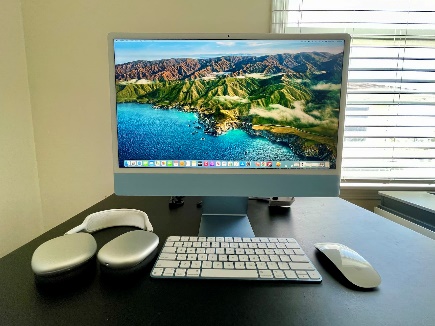 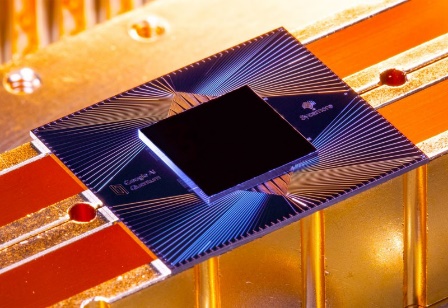 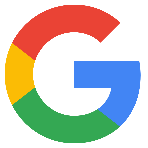 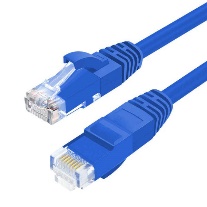 Proof Sketch
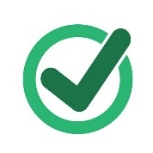 Proof Sketch
Proof Sketch
Proof Sketch
Remark: [BKSY11] constructed a simpler attack on KAs with perfect completeness, 
but we do not know if it can be generalized to the CAQB setting.
Our Results
Result 2: Conditionally breaking every KA protocol with perfect completeness between Quantum Alice and Quantum Bob
We proposed a parametrized conjecture about “low-degree and low-influence polynomials” which would imply a poly-query attack.
RO
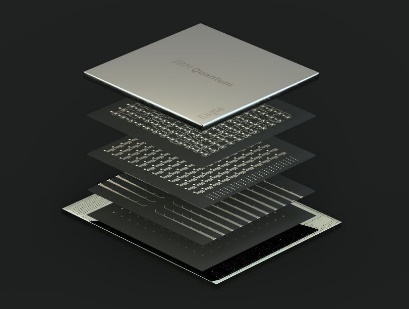 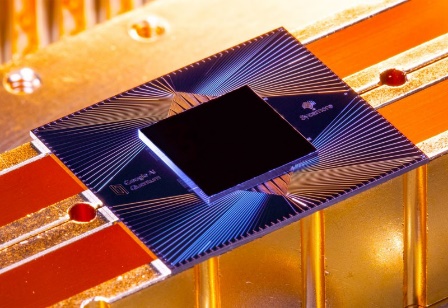 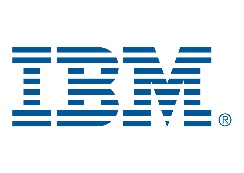 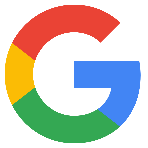 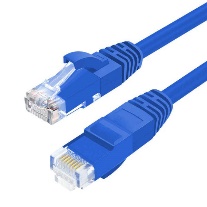 Quantum Heavy Queries
Quantum Heavy-Query-Learning Attack
Polynomial Compatibility Conjecture (PCC)
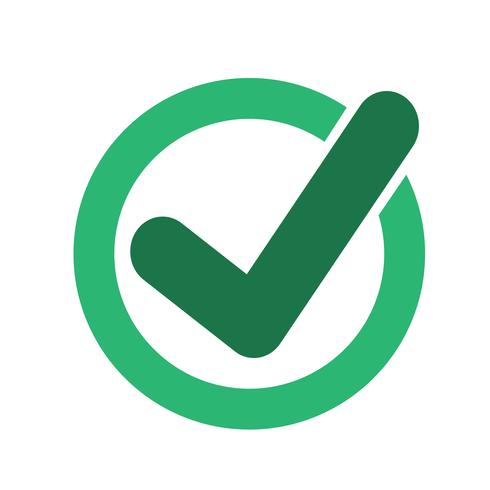 Our Results
Result 3: We prove the conjecture with exponentially small influences.
Breaking every KA with perfect completeness between Quantum Alice and Quantum Bob who both make 
a constant number of queries
Our Results
Result 4: If Aaronson-Ambainis Conjecture is false, then there exists a KA with imperfect completeness against classical eavesdroppers.
If we want to obtain separations for KAs with imperfect completeness, then we have to either
prove Aaronson-Ambainis Conjecture
construct an attack that makes quantum queries.
Open Problems
Prove/Disprove our conjecture
Construct an attack that makes quantum queries
Prove the impossibility of KAs with imperfect completeness
Thanks for your attention.